ESTUDO  METÓDICO
  O  EVANGELHO  SEGUNDO  O  ESPIRITISMO
CAP.  XXV
BUSCAI  E  ACHAREIS
NÃO  VOS  INQUIETEIS
PELA  POSSE  DO  OURO
ADVERTÊNCIA  DE  JESUS
AOS  APÓSTOLOS
NÃO  PREPAREIS  SACO  PARA  A  VIAGEM,
NEM  DUAS  TÚNICAS,  NEM  CALÇADOS,
NEM  CAJADOS;
NÃO  VOS  INQUIETEIS  POR  POSSUIR  OURO,
OU  PRATA,  OU  QUALQUER  OUTRA
MOEDA  EM  VOSSOS  BOLSOS.
PORQUANTO  AQUELE  QUE  TRABALHA  
MERECE  SER  SUSTENTADO.
ADVERTÊNCIA  DE  JESUS
AOS  APÓSTOLOS
AO  ENTRARDES  EM  QUALQUER  CIDADE
   OU  ALDEIA,  PROCURAI  SABER  QUEM  É  
DIGNO  DE  VOS  HOSPEDAR...
QUANDO  ALGUÉM  NÃO  VOS  QUEIRA  HOSPEDAR,
NEM  ESCUTAR,  SACUDI,  AO  SAIRDES  DESSA  CASA  OU  CIDADE,  A  POEIRA  DOS  VOSSOS  PÉS...
ESTRANHA  RECOMENDAÇÃO
ESTAVAM  DE  ACORDO  COM  OS  COSTUMES  DO  ORIENTE,  ONDE  OS  VIAJANTES  ERAM  RAROS
E  ENCONTRAVAM  SEMPRE  ACOLHIDA  NA  TENDA.
NAQUELA  ÉPOCA,  NADA  TINHA  DE  
ESTRANHÁVEL  ESSAS   PALAVRAS  DE  JESUS.
“PONDE-VOS  A  CAMINHO  SEM  PROVISÕES”
ELES  NADA  TENDO,  NÃO  DESPERTARIAM  A  COBIÇA  NOS  QUE  OS  RECEBESSEM.
O  SENTIDO  MORAL
ENSINAVA  JESUS  AOS  SEUS  DISCÍPULOS  QUE  CONFIASSEM  NA  PROVIDÊNCIA  DIVINA.
QUE  TRABALHASSEM  INCESSANTEMENTE  E  
CUMPRISSEM  OS  SEUS  DEVERES.
A  QUEM  SE  REFERIA  JESUS?
A  SUSTENTAÇÃO  DE  QUE  AQUI  SE  FALA  NÃO
É  SOMENTE  A  DO  CORPO  FÍSICO,  MAS  PRINCIPALMENTE  A  DO  ESPÍRITO.
“AQUELE  QUE  TRABALHA  MERECE
SER  SUSTENTADO”
ÀQUELE  QUE  TRABALHA  CUMPRINDO  A 
VONTADE  DE  DEUS,  FAZENDO  O  BEM.
QUE  OS  DISCÍPULOS  NÃO  DEVERIAM  GUARDAR
QUALQUER  MÁGOA  OU  RANCOR  QUANTO  AOS  QUE  NÃO  OS  QUISESSEM  RECEBER  OU  OUVIR.
O  QUE  SIGNIFICA
SACUDIR  O  PÓ  DOS  PÉS?
QUANTO  AOS  QUE  NÃO  OS  QUISESSEM  RECEBER,  NEM  OUVIR...
RECOMENDOU  QUE:
NÃO  USASSEM  DE  VIOLÊNCIA  E  DE  CONSTRANGIMENTO  PARA  OS  CONVERTEREM;
FOSSEM  EMBORA,  À  PROCURA  DE
PESSOAS  DE  BOA  VONTADE.
NÃO  OS  AMALDIÇOASSEM;
NÃO  LHES  IMPUSESSEM  OS  ENSINAMENTOS;
OS  ENSINAMENTOS     DO  EVANGELHO
SÓ  DEVEM  SER  DISSEMINADOS  ENTRE  
AQUELES  QUE  SE  MOSTREM  RECEPTIVOS?
FAÇAMOS  A  NOSSA  PARTE  E  DEIXEMOS  A  
CARGO  DA  PROVIDÊNCIA  AQUELES  QUE
SE  MOSTREM  REFRATÁRIOS.
MAS  ELES  SÓ  PODEM  SER  PERCEBIDOS  POR  AQUELES  QUE  SE  PROPÕEM  A  RECEBÊ-LOS.
DEVEM  SER  ESPALHADOS  EM  BENEFÍCIO
DE  TODOS.
O  ESPIRITISMO  DIZ  AOS  SEUS  ADEPTOS:
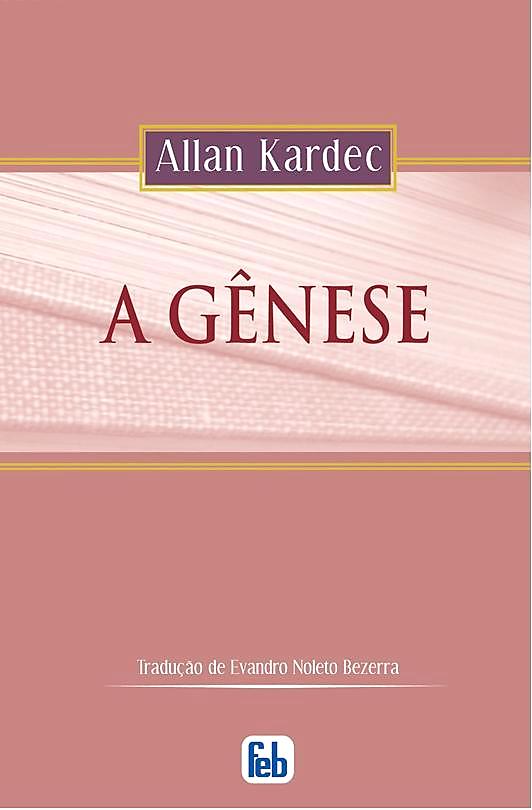 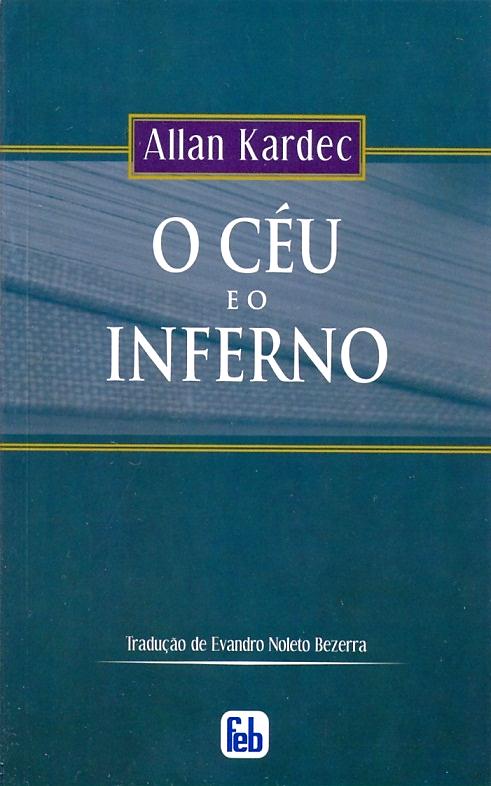 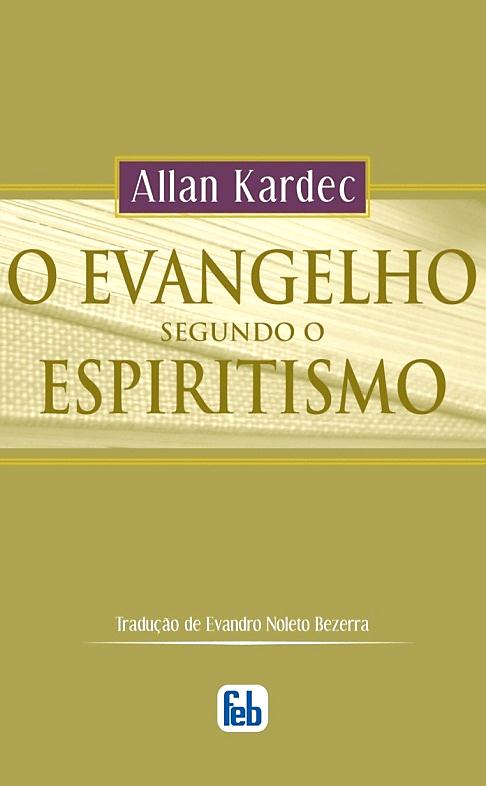 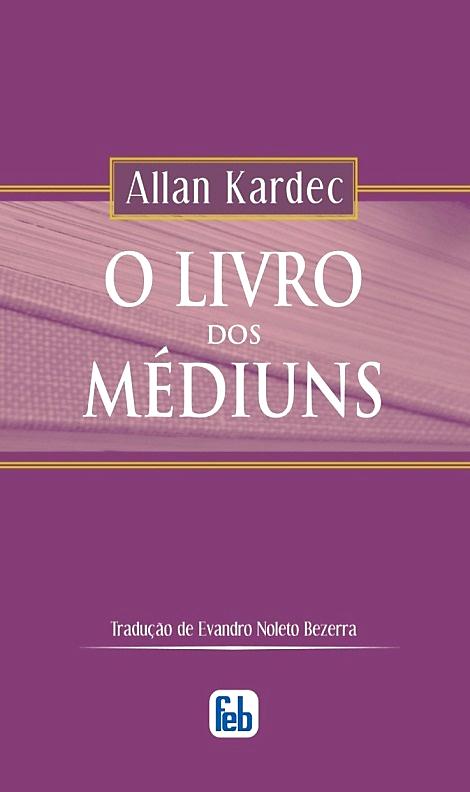 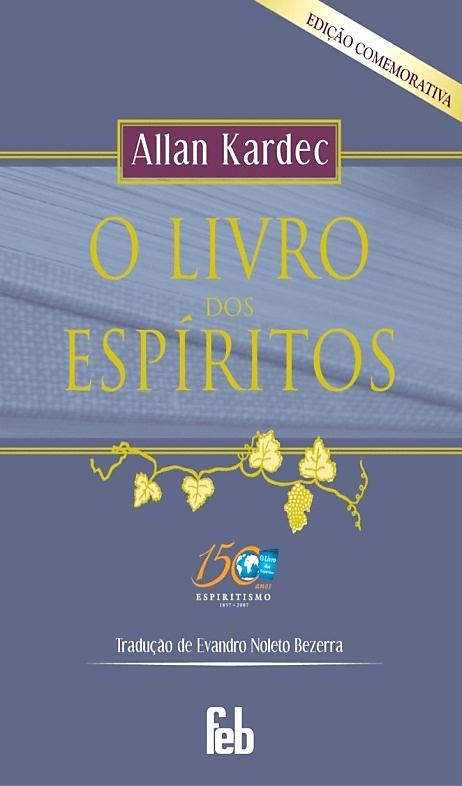 NÃO  FORCEIS  A  NINGUÉM  PARA  QUE  DEIXE
SUA  CRENÇA,  A  FIM  DE  ADOTAR  A  VOSSA;
NÃO  ANATEMATIZEIS  OS  QUE  NÃO  
PENSEM  COMO  VÓS;
ACOLHEI  OS  QUE  VENHAM  TER  CONVOSCO
E  DEIXAI  TRANQUILOS  OS  QUE  VOS  REPELEM.
NÃO  VIOLENTEIS  NENHUMA  CONSCIÊNCIA;
LEMBRAI-VOS  DAS  PALAVRAS
DO  CRISTO!
OUTRORA,  O  CÉU  ERA  TOMADO  COM
  VIOLÊNCIA;  HOJE  O  É  PELA  BRANDURA.
REFLEXÕES
IDEALIZAR  UM  OBJETIVO  PARA  CONTEÚDO.
COMENTAR  A  IDEIA  DE  COMPREENSÃO  MAIS  DIFÍCIL.
EXPOR  A  IDEIA  QUE  LHE  CAUSOU  MAIOR  IMPACTO.
PROPOR  APLICAÇÕES  PRÁTICAS  DO  TEMA  ESTUDADO.